Passive
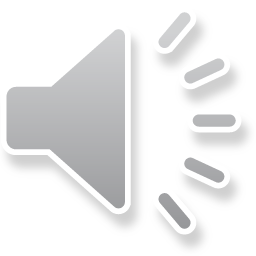 Active vs Passive
Active: People build roads.


Passive: Roads are build by people.
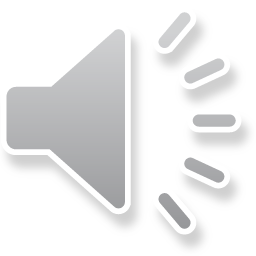 Passive
- when the doer is not important


- when the doer is obvious


- politeness, academic language
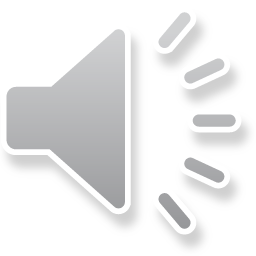 Passive - form
BE (in appropriate tense) + third participle
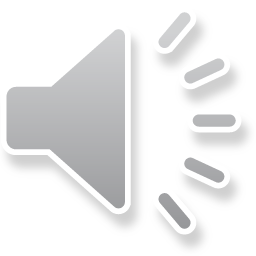 Examples
Roads are built
Roads are being built
Roads were built
Roads were being built
Roads have been built
Roads had been built
Roads will be built
Roads will have been built
Roads might have been built
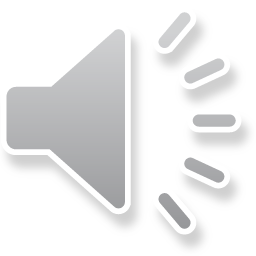 Causative
A special form of passive

Usage: somebody does something for us (usually paid)

Form: have/get (in approapriate tense + subject + 3rd participle
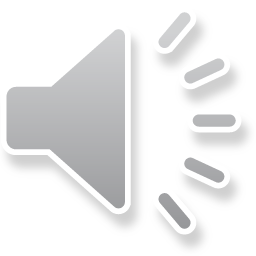 Examples
I got my hair cut yesterday.

I should get my car repaired.

I will have my lunch eaten by Friday.

He has had his photo taken already.
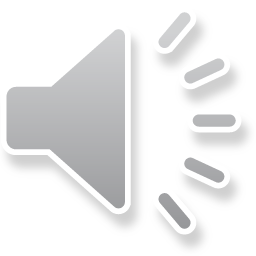